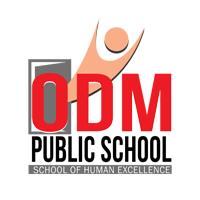 THE LIVING WORLD 
    INTRODUCTION, WHAT IS LIVING?,DIVERSITY
SUBJECT : BIOLOGY
CHAPTER NUMBER: 01
CHAPTER NAME :THE LIVING WORLD
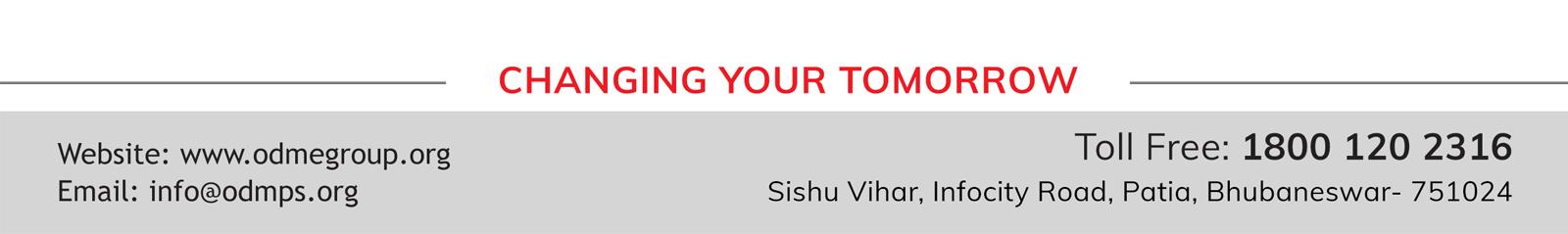 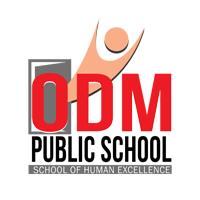 INTRODUCTION
Biology - The term biology is derived from the Greek word bios means ‘life’ and logy means ‘study of’.
                  Biology is the study of life and living organisms.

Life is a unique, complex organization of molecules that expresses itself through chemical reactions which lead to growth, development, responsiveness, adaptation and reproduction.

Life can be defined as the property or quality of the living organisms that distinguishes from dead or non-living in some functions like:
Growth
Reproduction
Ability to sense environment
Metabolism
Cellular organization
Consciousness.
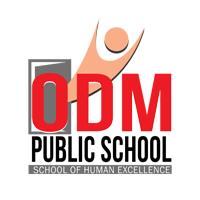 CRITERIA THAT DETERMINES WHAT IS LIVING
The following criteria determine whether a thing is living or not:

A living thing is able to maintain the internal environment of the body. This is known as homeostasis.
The structure of a living thing is highly organized.
It should be able to breakdown or build-up nutrients to carry out the metabolic activities.
It should have the ability to adapt to changing environmental conditions.
It should have the ability to respond to external stimuli.
It should be able to increase in size and mass.
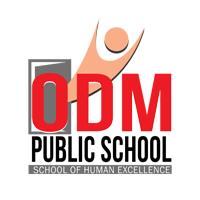 GROWTH
Growth is an important characteristic feature of living beings.

They increase in mass and number.

Non-living objects also grow in mass by accumulation of material on its surface.

Plants show continuous growth throughout their life span, while animals show growth up to a certain age.

Growth in a living being takes place due to internal processes, i.e. cell division.

For example: mountains, boulders, sand mounds etc. So growth cannot be taken as a defining property of living organisms alone. A dead organism does not grow.
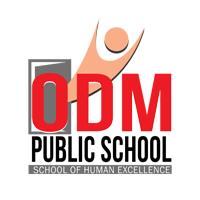 REPRODUCTION
All living beings produce their offspring by the process of reproduction.
 Reproduction is an important process for continuing the lineage of a species.
 Fungi reproduce by asexual spores.
 Yeast and Hydra by budding, Planaria (flat worms) by regeneration.
 Unicellular organisms like bacteria, unicellular algae or Amoeba, reproduction is synonymous with growth, i.e.,
   increase in number of cells. 
In sexual reproduction two parents are involved to produce more or less similar kinds of individuals. 
In asexual reproduction single parent is involved and individual is copy of the parent. Asexual reproduction may occurs by fission, fermentation, regeneration, vegetative propagation etc.
 In unicellular organism, growth and reproduction are synonyms. 
Many organisms like mules, sterile worker bees, infertile human couples do not reproduce. 
Therefore, reproduction is not an all-inclusive characteristic of living organism. However, no nonliving object has the power to reproduce or replicate.
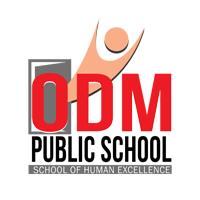 METABOLISM
All living organisms are made of chemicals belonging to various classes, sizes and functions.
The chemicals within a living organism are constantly being made and changed into some other biomolecules.
The sum total of all the chemical reactions occurring in our body is metabolism.
No non-living object exhibits metabolism. 
Anabolism includes all the building up reactions to increase the mass of the organism like photosynthesis.
 In catabolism breakdown reactions are involved, such as respiration, digestion etc. no nonliving object show metabolism.
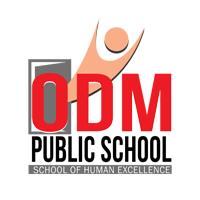 RESPONSE TO THE STIMULI
Living organisms respond to their surroundings or environment.
Respond to environmental stimuli could be physical, chemical or biological.
Plants respond to external factors like light, water, temperature, other organisms, pollutants, etc.
Organisms can sense and respond to environmental cues.
Photoperiod affects reproduction in seasonal breeders, both plants and animals.
Organisms handle chemicals entering their bodies and aware of their surroundings.
Consciousness : It is a property by the virtue of which an organism reacts to an external stimulus or change in environment. It is a typical property of living organisms. They have the ability to sense any change in their environment. Human being, the only organism, which has self-consciousness. 

Life span- every living organism has a definite life span of birth, growth, maturity, senescence and death.
Living organisms are therefore, self-replicating, evolving and self-regulatory interactive systems capable of responding to external stimuli.
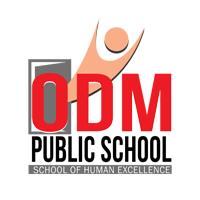 DIVERSITY IN THE LIVING WORLD - BIODIVERSITY
Diversity in the living world or biodiversity is the occurrence of variety of life forms differing in morphology, size,          colour, anatomy, habitats and habits. Each different kind of plant, animal or microorganisms represents a species.
Currently there are some 1.7 – 1.8 million living organisms known to science. Out of which 1.25 are animals and about 0.5 millions are plants.
 Biodiversity - The diverse form of organisms present on earth is called biodiversity.
Plants and animals are known in the local area by their local names.These local names are vary from place to place, region to region and within a country also.So, it is impossible for any person to remember the names of an organism in all the languages.
Hence, there is need for a uniform system of nomenclature of organisms. Nomenclature or naming is only possible when the organism is described correctly and we know to what organism the name is attached to. This is identification.
Identification, classification, nomenclature are basic to taxonomy.
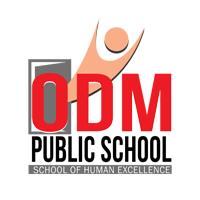 IDENTIFICATION AND NOMENCLATURE
Identification is the finding of correct name and place and place of an organism in a system of classification. It is done with the help of keys. This is carried out by determining similarity with already known organisms.

Nomenclature is the process of standardize naming of living organism such that a particular organism is known by the same name all over the world.

 For plants scientific names are based on international code of botanical nomenclature (ICBN) and animals names on international code of zoological nomenclature (ICZN). Scientific name ensures that each organism has only one name.

 ICBN - International Code for Botanical Nomenclature
ICZN - International Code for Zoological Nomenclature
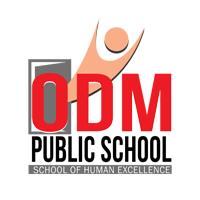 BIOLOGICAL NOMENCLATURE
Carolous Linnaeus invented the modern system of binomial nomenclature.

Biological nomenclature– It is the universally accepted principles to provide scientific name to known organisms. Each name has two components- generic name (genus) and specific epithet (species). 
Examples : Mango- Mangifera indica (Mango), Oryza sativa (Rice), Triticum aestivum (Wheat), Home sapien (Human beings).
Universal rules of nomenclature:-
Biological names are generally in Latin and written in italics. They are Latinised or derived from Latin irrespective of their origin. 
The first word in a biological name represents the genus while the second component denotes the specific epithet. 
Both the words in a biological name, when handwritten, are separately underlined, or printed in italics to indicate their Latin origin. 
The first word denoting the genus starts with a capital letter while the specific epithet starts with a small letter. It can be illustrated with the example of Mangifera indica.
Name of the author appears after the specific epithet, i.e., at the end of the biological name and is written in an abbreviated form, e.g., Mangifera indica Linn. It indicates that this species was first described by Linnaeus.
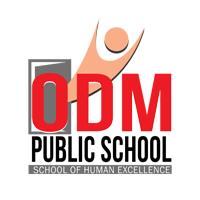 DRAWBACKS OF BINOMIAL NOMENCLATURE
Some of the basic drawbacks of binomial nomenclature are:

If two or more names are currently in use, according to the law of priority, the correct name will be the one used first and the others end up being synonyms as validity is the senior synonym. Providing stability in the naming and classification of organisms must be emphasized.

Also, the names used prior to those included in the “Systema Naturae”, by Linnaeus are not recognized.

NOTE: Systema naturae is a  book of binomial nomenclature introduced by a Swedish botanist, zoologist and physician Carolous Linnaeus as the basis for Linnaean taxonomy.
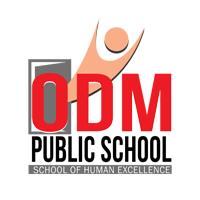 CLASSIFICATION
Classification- It is the process by which anything is grouped into convenient categories based on some easily observable characteristics. Classification makes the study of organisms convenient.

Taxonomy- The process of classification on the basis of external and internal structure along with internal structure of cell, development process and ecological information is known as taxonomy.

Taxon - The scientific term for any unit used in the science of biological classification is called taxon.

Carolus Linnaeus is regarded as the father of taxonomy.
Process of Taxonomy
Characterization
Identification
Classification
Nomenclature
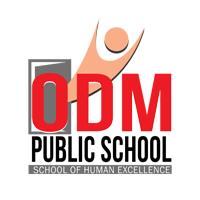 SYSTEMATICS
Systematics is branch of biology that deals with cataloguing plants, animals and other organism into categories that can be named, compared and studied.

The word systematics is derived from the Latin word ‘systema’ means systematic arrangement of  organisms.

Systematics is the study of the diversification of living forms, both past and present, and the relationships among living things through time.

Linnaeus used Systema Naturae as the title of his publication
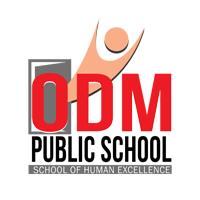 THANKING YOU
ODM EDUCATIONAL GROUP